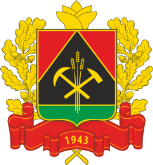 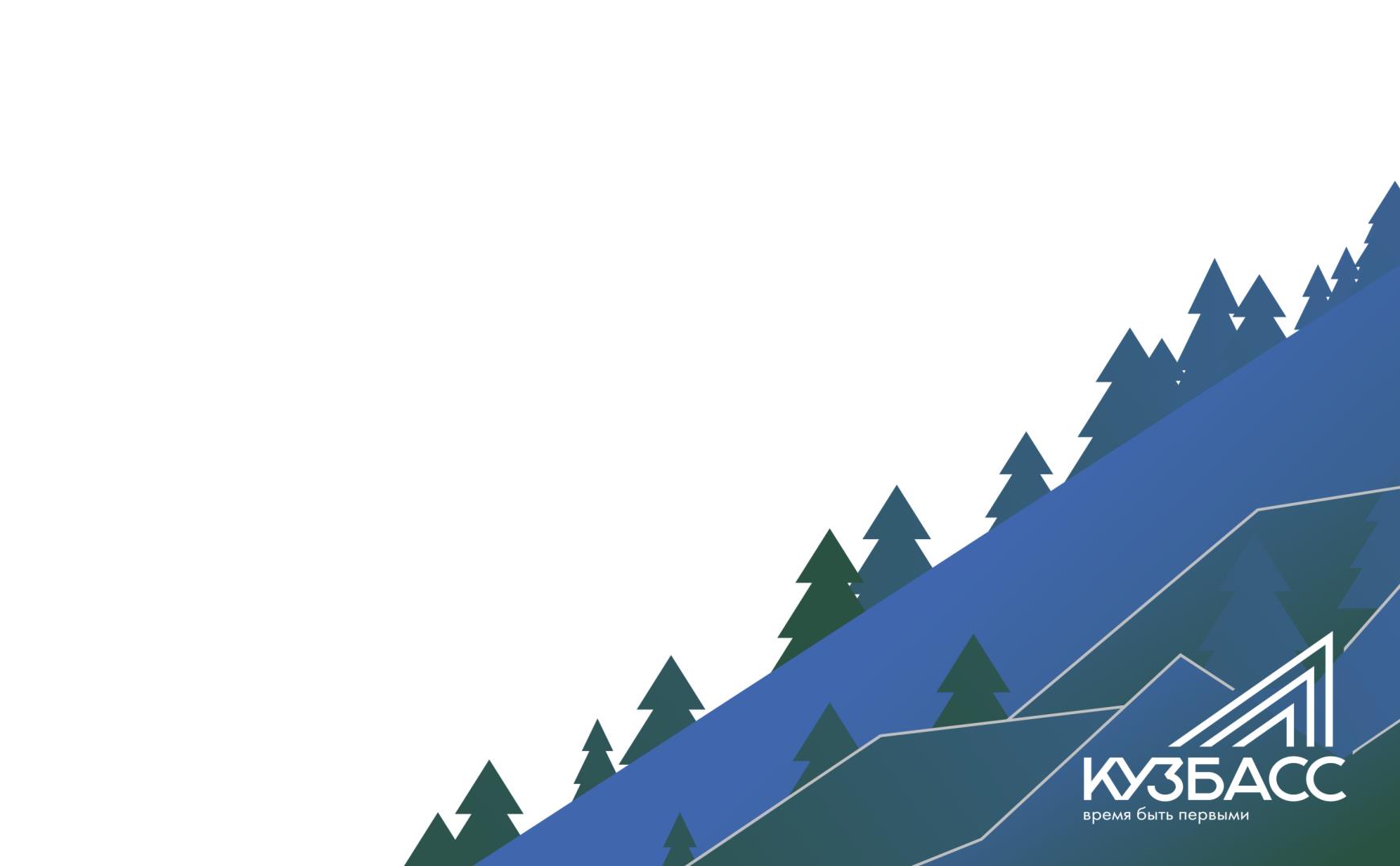 Организация инклюзивного образования 
в общеобразовательных организациях Кузбасса 
в условиях сетевого взаимодействия
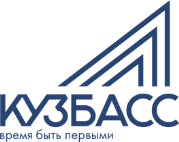 Региональный этап Всероссийского конкурса «Лучшая инклюзивная школа России»
I место
МАОУ «Средняя общеобразовательная школа № 110»  
г.  Новокузнецк, директор Васькова Анжелика Ивановна
МБОУ «Средняя общеобразовательная школа №1» г. Калтан, директор Петухова Лариса Анатольевна
 II место
МБОУ «Терентьевская средняя общеобразовательная школа» Прокопьевский МР, директор Каширина Наталья Алексеевна
МБОУ «Средняя общеобразовательная школа №12»                           г. Анжеро-Судженск, директор  Таскаева Марина Александровна 
 III место
МБОУ «Средняя общеобразовательная школа № 1» Яшкинский МР директор Ошарина Светлана Анатольевна 
МБОУ «Средняя общеобразовательная школа №101»                                      г. Новокузнецк, директор Раткин Михаил Викторович
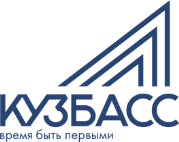 Актуальные задачи развития инклюзивного образования
•	продолжить формирование школьной команды специалистов, осуществляющих психолого-педагогическое сопровождение детей с ОВЗ и инвалидностью;

•	активизировать работу по получению лицензии для реализации адаптированной основной общеобразовательной программы образования обучающихся с умственной отсталостью (интеллектуальными нарушениями);

•	проанализировать вопрос использования оборудования, полученного в рамках программы «Доступная среда», организовать его передачу для использования в другие образовательные организации;

•	продолжить работу по обеспечению доступности организаций общего образования (архитектурная, коммуникационная, реабилитационная);

•	в целях поддержки детей с разными образовательными потребностями создать сеть региональных и муниципальных ресурсных центров
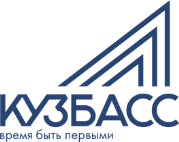 Количество специалистов общеобразовательных организаций в сравнении с прошлым учебным годом
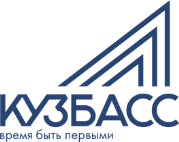 Статистика инклюзивного образования
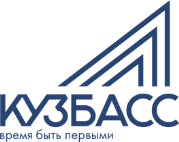 Количество обучающихся с официальным статусом ОВЗ
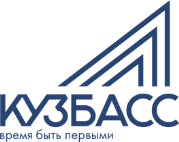 Общеобразовательные организации, в которых  есть дети с ОВЗ, но  не разработаны адаптированные образовательные программы
Мыски –№6;
Новокузнецк –№14, №93, №92, №73, №23, №71;
Новокузнецкий МР – Сидоровская, Металлурговская;
Топкинский МО –№1, №4, №9;
Березовский –№16;
Междуреченск –№24, №14, №15, №19, №2;
Кемерово –№11, №39, №96, №90, №68, №15, №49, №35, №34;
Кемеровский МО –– Арсентьевская, Береговская, Елыкаевская;
Киселевск –№3, №28;
Промышленновский МО –№56;
Белово –№32, №16, №14
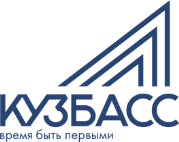 Количество педагогов, прошедших программы повышения квалификация по инклюзивному образованию в 2019 году
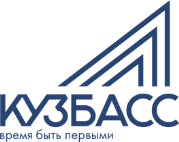 Сетевое взаимодействие как усилия разных образовательных учреждений по централизации ресурсов
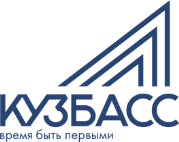 Основные мероприятия по развитию инклюзивного образования в 2020 году
•	организовать зональные семинары на базе школ – лауреатов регионального этапа всероссийского конкурса «Лучшая инклюзивная школа» 

•	привлекать к разработке программ развития инклюзивных школ области членов регионального отделения ВОРДИ

 проработать вопрос по открытию к 1 сентября 2020 года ресурсных классов в инклюзивных школах

•	  организовать работу по созданию ресурсных центров на базе отдельных общеобразовательных организаций, реализующих АООП (коррекционных)


• центру инклюзивного образования разработать и начать реализацию плана работы  методических объединений узких специалистов в соответствии с запросом муниципалитетов